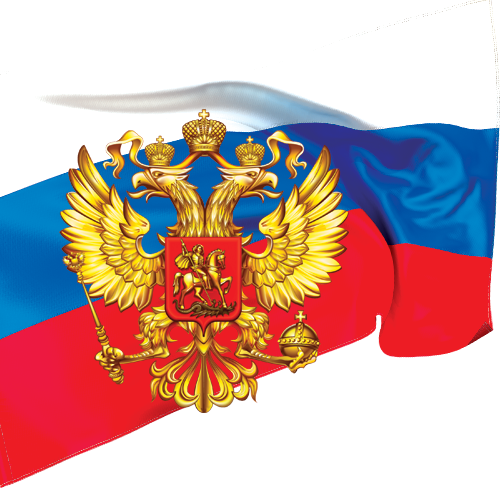 Министерство юстиции Российской Федерации
Департамент конституционного законодательства, развития федеративных отношений и местного самоуправления
ДОКЛАД
о состоянии местного самоуправления и деятельности Минюста России по развитию его правовыхи организационных основ в 2016 году
А.А. Корнеев
сентябрь 
2016
Основные задачи в сфере развития федеративных отношений и местного самоуправления
Деятельность Минюста России по развитию федеративных отношений и местного самоуправления осуществляется в 2016 г. по следующим направлениям:
совершенствование условий и механизмов изъятияу органов государственной власти субъектов Российской Федерации осуществления федеральных полномочий;
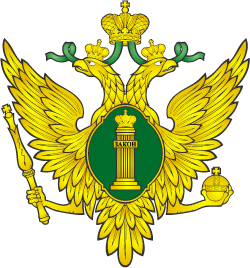 повышение эффективности законодательного регулирования разграничения полномочий между уровнями публичной власти;
обеспечение надлежащих институциональных условий осуществления органами местного самоуправления закрепленных за ними полномочий, в том числе  по итогам анализа результатов мониторингаорганизации и развития местного самоуправления.
МИНИСТЕРСТВО ЮСТИЦИИ РОССИЙСКОЙ ФЕДЕРАЦИИ
Федеративное устройство и разграничение полномочий между уровнями публичной власти в Российской Федерации относятся к числу основных факторов, оказывающих значимое влияние на формирование государственной политики и достижение целей регионального развития.
МИНИСТЕРСТВО ЮСТИЦИИ РОССИЙСКОЙ ФЕДЕРАЦИИ
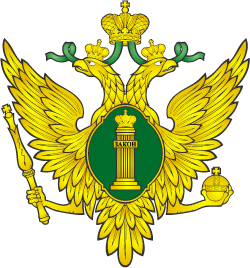 Мониторинг организации местного самоуправления в Российской Федерации
1-ая волна мониторинга (сентябрь-октябрь 2015 г.)
В 85 субъектах Российской Федерации 22 365 муниципальных образования (по состоянию на 1 мая 2016 г.) внесенов реестр муниципальных образований
2-ая волна мониторинга
(март– апрель 2016 г.)
1797 муниципальных районов
3 городских округа с внутригородским делением
267 внутригородских территорий городов федерального значения
545 городских округов
1592 городских поселения
18 142 сельских поселения
41 ЗАТО
13науко-градов
19 внутригородских районов
Результаты мониторинга докладываются в Правительство Российской Федерации  и профильные комитеты палат Федерального Собрания  и размещаются на официальном сайте Минюста России www.minjust.ru/ru/activity/development
23 муниципальных района с межселенными территориями
Максимальная численность муниципальных образований – в Республике Татарстан (955) и Республике Башкортостан (895), минимальная – в Магаданской области (9), Севастополе (10), Сахалинской области и Ненецком автономном округе (21). Количество муниципальных образований уменьшилось (в 2015 г. – 22832).
МИНИСТЕРСТВО ЮСТИЦИИ РОССИЙСКОЙ ФЕДЕРАЦИИ
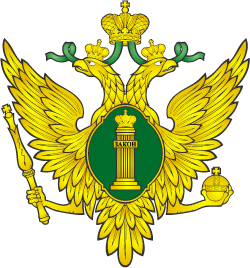 Изменения территориальной организации местного самоуправления в 2015 – 2016 гг.
В 2016 г. произведено 39 изменений территориальной организации местного самоуправления
(по предварительным данным на 1 сентября 2016 г.):
5 случаев изменения границ муниципальных образований
34 случая преобразования муниципальных образований
1 случай упразднения
(Астраханская область)
29 объединений
В 2015 г. произведено 267 изменений территориальной организации местного самоуправления:
27 случаев изменения границ муниципальных образований
1 упразднение (поселок Спорное Магаданской области)
239 случаев преобразования муниципальных образований
197 объединений
Из 239 преобразований в 2015 г.: 31 случай образования новых городских округов (Иркутская, Московская, Нижегородская, Калининградская области, Ставропольский край и Чукотский автономный округ), 197 объединений, 3 разделения, 2 случая преобразования сельского поселения в городское и городского в сельское, 1 случай отказа поселения от статуса городского округа, города с внутригородским делением не создавались.
МИНИСТЕРСТВО ЮСТИЦИИ РОССИЙСКОЙ ФЕДЕРАЦИИ
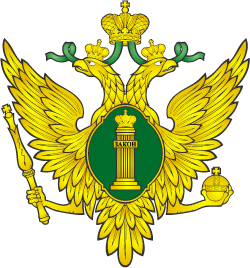 Установленный порядок избрания глав муниципальных образований
6951
6238
по результатам конкурса
муниципальные выборы
ВСЕГО:
70
9106
на сходе граждан
из состава представительного органа
МИНИСТЕРСТВО ЮСТИЦИИ РОССИЙСКОЙ ФЕДЕРАЦИИ
Справочно: 
28,1% глав муниципальных образований возглавляют местную администрацию, 21,4% - представительный орган, 50,5% - совмещают эти полномочия в сельских поселениях.
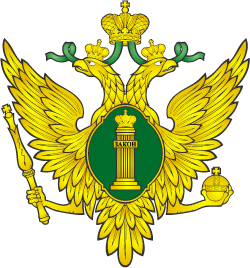 Порядок избрания главы муниципального образования
МИНИСТЕРСТВО ЮСТИЦИИ РОССИЙСКОЙ ФЕДЕРАЦИИ
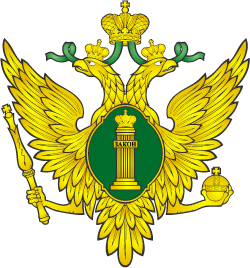 Установленный порядок избрания глав городских округов
Порядок (модели) избрания глав городских округовпо субъектам Российской Федерации
- избирается на  муниципальных выборах
  (3 региона)
- избрание по конкурсу
  (19 регионов)
- избирается  представительным органом
  (33 региона)
- применение различных  моделей избрания
  (30 регионов)
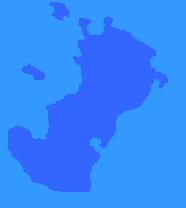 Законами субъектов Российской Федерации при регулированиипорядка избрания глав муниципальных образований применяется одиниз следующих подходов:
- установление унифицированного порядка избрания глав муниципальных образований для всех муниципальных образований (порядок избрания которыхне вытекает непосредственно из требований федерального законодательства) –29 субъектов Российской Федерации;
- допущение всех возможных способов избрания глав муниципальных образованийс тем, чтобы окончательное решение было закреплено в уставе каждого конкретного муниципального образования, – 4 субъекта Российской Федерации;
- установление дифференцированного порядка избрания глав муниципальных образований в зависимости от вида (типа) муниципального образования, иных его статусных характеристик (административный центр субъекта Российской Федерации, административный центр муниципального района и т.п.) и (или) путем указания муниципальных образований, к которым применяется тот или иной  	порядок, – 52 субъекта Российской Федерации.
Распределение порядка избрания главпо видам муниципальных образований
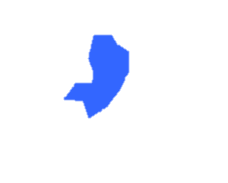 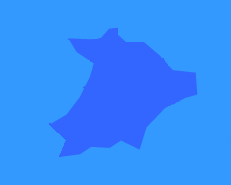 МИНИСТЕРСТВО ЮСТИЦИИ РОССИЙСКОЙ ФЕДЕРАЦИИ
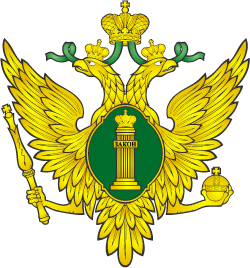 Установленный порядок избрания глав муниципальных районов
Порядок (модели) избрания глав муниципальных районовпо субъектам Российской Федерации
- избирается на  муниципальных выборах
  (9 регионов)
- избрание по конкурсу
  (26 регионов)
*
- избирается  представительным органом
  (34 региона)
- применение различных  моделей избрания
  (11 регионов)
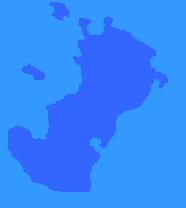 Избрание глав муниципальных районовиз состава представительных органов,сформированных методом делегирования
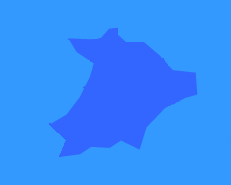 *
- применяется порядок избранияглавы муниципального образованияиз состава представительного органа, сформированного методом «делегирования»
(14 регионов)
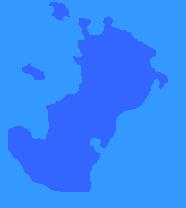 - законодательство субъекта Российской Федерации допускает возможность избрания главы из состава представительного органа, сформированного методом «делегирования»
(22 региона)
МИНИСТЕРСТВО ЮСТИЦИИ РОССИЙСКОЙ ФЕДЕРАЦИИ
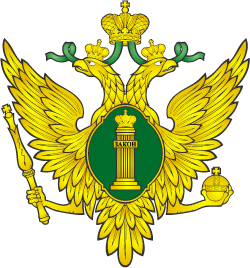 * В Магаданской области нет муниципальных районов,   вся область разделена на 9 городских округов.
Приведение законодательства субъектов Российской Федерациив соответствие с Постановлением Конституционного Суда от 1 декабря 2015 г. № 30-П
- законодательство субъекта Российской   Федерации соответствует Постановлению   № 30-П
- законодательство субъекта Российской   Федерации приведено в соответствие   с Постановлением № 30-П
- ведется работа по приведению  законодательства субъекта Российской  Федерации в соответствие с  Постановлением № 30-П
Реализация субъектами Российской Федерации Постановления Конституционного Суда № 30-П1 по регионам
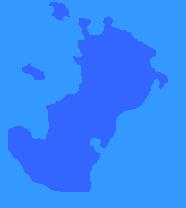 22 
приводят в соответствие
7соответствует
56привели в соответствие
Постановление Конституционного Суда Российской Федерации от 1 декабря 2015 г. № 30-П
В случае применения безальтернативного порядка формирования органов местного самоуправления для отдельных городских округов, муниципальных районов, а также городских поселений с большой степенью концентрации государственных функцийи задач, сопоставимых с городскими округами, такое установление должно основываться на нормативных критериях, закрепленных в законе субъектаРоссийской Федерации.
Возможность установления безальтернативного варианта порядка формирования органов местного самоуправления городских округови муниципальных районов.
Не допускается установление безальтернативного порядка формирования органов местного самоуправлениядля сельских поселений и тех городских поселений, которые не осуществляют значительного числа государственных функций и задач (несопоставимыс городскими округами).
МИНИСТЕРСТВО ЮСТИЦИИ РОССИЙСКОЙ ФЕДЕРАЦИИ
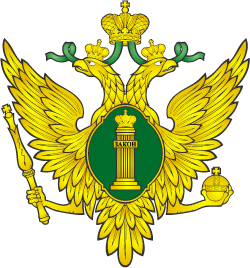 1 По состоянию на 15 августа 2016 г.
Установленный порядок избрания глав поселений
Степень распространения модели избрания главы поселенияпредставительным органом
*
*
(46 регионов)

(3 региона)

(4 региона)

(31 регион)
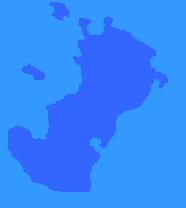 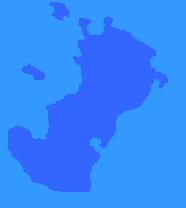 Степень распространения модели избрания глав поселений посредством прямых выборов
*
(49 регионов)

(5 регионов)

(5 регионов)

(25 регионов)
- до 25 %
- до 25 %
- 25-50 %
- 25-50 %
- 50-75 %
- 50-75 %
- 75-100 %
- 75-100 %
МИНИСТЕРСТВО ЮСТИЦИИ РОССИЙСКОЙ ФЕДЕРАЦИИ
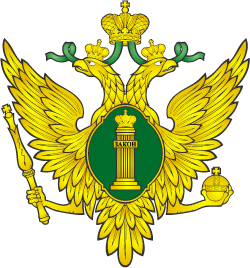 * В Магаданской области нет муниципальных районов и сельских поселений,   вся область разделена на 9 городских округов.
Установленный порядок избрания глав поселений
Степень распространения модели избрания глав поселенийпо результатам конкурса по субъектам Российской Федерации
(61 регионов)

(3 региона)

(3 региона)

(17 регионов)
*
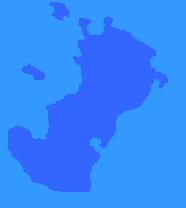 Распространение различных моделейглав муниципальных образованийпо видам муниципальных образований
В соответствии с законами субъектов Российской Федерации главы муниципальных образований должны либо исполнять обязанности председателя представительного органа муниципального образования (4 646 муниципальных образования), либо возглавлять местную администрацию(6 522 муниципальных образований).
Уставом сельского поселения может быть предусмотрено,что глава муниципального образования исполняет обязанности председателя представительного органа муниципального образования и возглавляет местную администрацию одновременно (10 940 муниципальных образований или 60,2 % сельских поселений).
- до 25 %
- 25-50 %
- 50-75 %
- 75-100 %
МИНИСТЕРСТВО ЮСТИЦИИ РОССИЙСКОЙ ФЕДЕРАЦИИ
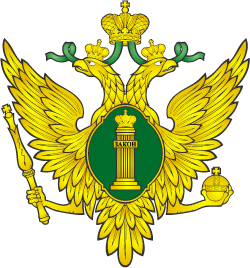 * В Магаданской области нет муниципальных районов и сельских поселений,   вся область разделена на 9 городских округов.
Назначение по результатам конкурсных процедурглав администраций муниципальных образований
Степень распространения конкурсной модели назначенияглав администраций  («сити-менеджеров») по субъектам Российской Федерации
(5 регионов)
(28 регионов)
(13 регионов)
(2 региона)
(11 регионов)
(26 регионов)
- 0 %
- 0-20 %
- 20-40 %
- 40-60 %
- 60-80 %
- 80-100 %
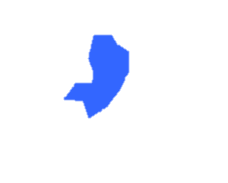 Динамика увеличения доли главместных администраций, назначаемых по контракту
Отбор кандидатов осуществляется представительным органом муниципального образования из числа кандидатов, представленных конкурсной комиссией по результатам конкурса.
Условиями конкурса могут быть предусмотрены специальные требованияк профессиональному образованию и (или) профессиональным знаниям и навыкам, которые являются предпочтительными для осуществления полномочийпо решению вопросов местного значения. 
С 2007 г. по 2016 г. доля глав местных администраций, назначаемыхпо контракту, увеличилась почти вдвое – с 16 % до 31,4 % соответственно.
%
МИНИСТЕРСТВО ЮСТИЦИИ РОССИЙСКОЙ ФЕДЕРАЦИИ
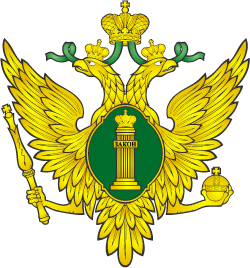 Порядок формирования представительных органов муниципальных районов
Закон субъекта Российской Федерации
654 муниципальных района
945
муниципальных районов
692
1105
Система делегирования  (из глав и депутатов поселений)
Муниципальные выборы
38
муниципальных районов
160 
муниципальных районов
Устав муниципального района
МИНИСТЕРСТВО ЮСТИЦИИ РОССИЙСКОЙ ФЕДЕРАЦИИ
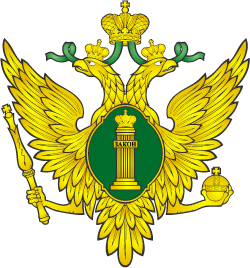 Порядок формирования представительных органов муниципальных районов
МИНИСТЕРСТВО ЮСТИЦИИ РОССИЙСКОЙ ФЕДЕРАЦИИ
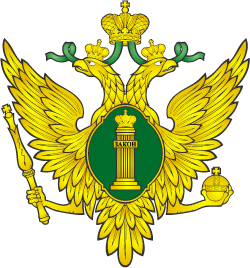 Установленный порядок формирования представительных органовмуниципальных районов
Порядок формирования представительных органов муниципальных районовпо субъектам Российской Федерации
прямые выборы
     (40 регионов)
путем делегирования
     (21 регион)
согласно уставумуниципального района
     (6 регионов)
*
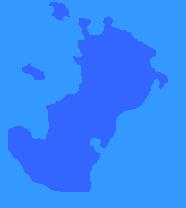 применение различныхмоделей избрания
     (14 регионов)
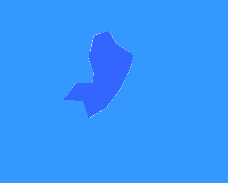 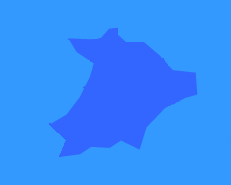 Порядок формирования представительных органов муниципальных районов (прямые выборы или «система делегирования» – формирование представительного органа из числа глав и депутатов поселений исходя из их равного представительства или по заранее установленной квоте) определяется законами субъектов Российской Федерации по одному из следующих вариантов*:

- повсеместное применение системы прямых выборов (37 субъектов Российской Федерации);
- повсеместное применение системы делегирования (25 субъектов Российской Федерации);
- применение обеих систем к различным муниципальным районам, указанным в законах субъектов Российской Федерации (13 субъектов Российской Федерации);
- допущение обеих систем в законах субъектов Российской Федерации с тем, чтобы окончательное решение было принято самим муниципальным районом и закреплено в его уставе (6 субъектов Российской Федерации).
МИНИСТЕРСТВО ЮСТИЦИИ РОССИЙСКОЙ ФЕДЕРАЦИИ
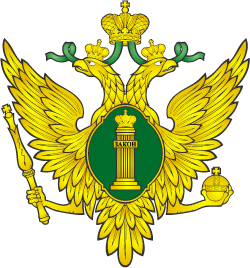 * В городах федерального значения и Магаданской области нет муниципальных районов, область разделена на 9 городских округов.
Определение состава осуществляемых органами местного самоуправления полномочий
I.
Перераспределение полномочий (ч. 1.2 ст. 17 131-ФЗ)
39 субъектов
РФ
приняли законы о перераспределении полномочий органов местного самоуправления на региональный уровень.
Значительно реже перераспределяются полномочия в области территориального планирования, архитектуры и градостроительства, коммунального хозяйства (включая водо- и энергоснабжение населения, вывоз и утилизацию отходов и т.п.), природопользования и некоторые иные полномочия.
Наиболее часто перераспределяются полномочия органов местного самоуправления по распоряжению земельными участками, государственная собственность на которые не разграничена. Решения о закреплении таких полномочий за органами государственной власти субъектов Российской Федерации приняты в 10 субъектах Российской Федерации.
Перераспределение охватывает либо все муниципальные  образования, либо муниципалитеты отдельных видов (типов), либо выделенную по определенному принципу группу муниципальных образований (Владивостокская агломерация в Приморском крае, приграничные районы в Псковской области), либо отдельные муниципальные образования.
60 субъектов
РФ
II.
Закрепление дополнительных вопросов местного значения (ч.3 ст. 14 131-ФЗ)
Расширенные перечни вопросов местного значения сельских поселений закреплены за 13 884 сельских поселения в 2015 году и 14 191 сельское поселение в 2016 году:
– от 1 до 10 вопросов местного значения дополнительно закреплено за 4 567 сельскими поселениями (в 2015 г. – 4 062);
– более 11 вопросов местного значения дополнительно закреплены за 6 029 сельскими поселениями (в 2015 г. – 5372);
– все вопросы местного значения дополнительно закреплены за 3 595 сельскими поселениями (в 2015 – 4 450).
МИНИСТЕРСТВО ЮСТИЦИИ РОССИЙСКОЙ ФЕДЕРАЦИИ
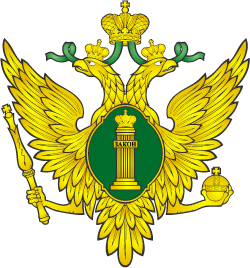 Модель организации местного самоуправления в городском округе с внутригородским делением
Городской округ с внутригородским делением
Челябинск 
с 2014 г.
(7 районов)
Самара 
с 2015 г. (9 районов)
Махачкала 
с 2015 г. (3 района)
Представительный орган формируется по системе делегирования из состава представительных органов внутригородских районов*.
Модель городского округа с внутригородским делением, предусмотренная Федеральным законом № 136-ФЗ, полностью реализована в городском округе Челябинске, в котором в 2014 году созданы 7 внутригородских районов и проведены выборы в органы местного самоуправления. 
Вступили в силу законодательные акты Самарской области и Республики Дагестан об организации местного самоуправленияв городских округах с внутригородским делением Самаре (9 внутригородских районов) и Махачкале (3 внутригородских района), выборы в органы местного самоуправления вновь образованных внутригородских районов проведены в сентябре 2015 г.
В 2016 г. новых городских округов с внутригородским делением не создавалось.
МИНИСТЕРСТВО ЮСТИЦИИ РОССИЙСКОЙ ФЕДЕРАЦИИ
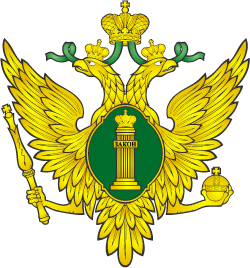 * Глава внутригородского района может быть делегирован в том случае, 
   если он входит в состав представительного органа внутригородского района.
Всероссийский конкурс муниципальных образований
Органы исполнительной власти субъектов Российской Федерации 
+ 
     советы муниципальных образований
субъектов Российской Федерации
Всероссийский конкурс«Лучшая муниципальная практика»*
I
 этап
Обеспечение эффективной «обратной связи» с жителями, развитие ТОСи привлечение граждан к осуществлению местного самоуправления
Номинации
МИНЮСТ РОССИИ
Муниципальная экономическая политикаи управление муниципальными финансами
Градостроительная политика, обеспечение благоприятной среды жизнедеятельности населения и развитиежилищно-коммунального хозяйства
Федеральная конкурсная комиссия, состоящая из представителей ФОИВ, профильных комитетов палат ФС РФ, Общероссийского конгресса муниципальных образований, Всероссийского совета местного самоуправления
II
 этап
Сборники и общедоступный интерактивный банклучших муниципальных практик
В системе местного самоуправления накоплен значительный успешный опыт решения отраслевых вопросов местного значения, повышения эффективности и качества муниципального управления на основе внедрения новых управленческих технологий и инноваций, развития диалога с общественностью и поддержки гражданских инициатив. Конкурс направлен на выявление, поощрениеи распространение применения примеров лучшей практики деятельности органов местного самоуправления по организации муниципального управления и решению вопросов местного значения муниципальных образований, признанной таковой муниципальным сообществом, авторитетными экспертами в сфере местного самоуправления и государством.
МИНИСТЕРСТВО ЮСТИЦИИ РОССИЙСКОЙ ФЕДЕРАЦИИ
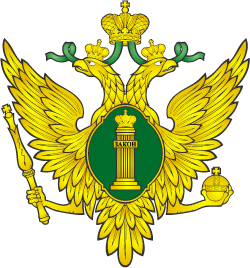 * Проводится на основании Постановления   Правительства Российской Федерации от 18.08.2016 № 815
Законопроектная деятельность Минюста России в сфере федеративных отношений и местного самоуправления
17-ФЗ 
от 15.02.2016
Установлено, что глава муниципального образования или местной администрации может быть отрешен от должности в случае совершения указанным должностным лицом местного самоуправления действий,в том числе, издания  им правового акта, не носящего нормативного характера, влекущего нецелевое использование межбюджетных трансфертов, имеющих целевое назначение, бюджетных кредитов, нарушение условий предоставления межбюджетных трансфертов, бюджетных кредитов, полученных из других бюджетов бюджетной системы Российской Федерации, если это установлено соответствующим судом, а указанное должностное лицо не приняло в пределах своих полномочий мер по исполнению решений суда.
298-ФЗ 
от 03.07.2016
Внесены изменения в Федеральные законы № 184-ФЗ от 6 октября 1999 г.и № 131-ФЗ от 6 октября 2003 г., направленные на уточнение положенийо государственном контроле (надзоре) за деятельностью органов государственной власти субъектов Российской Федерации и должностных лиц органов государственной власти субъектов Российской Федерации, а также деятельностью органов местного самоуправления и должностных лиц органов местного самоуправления
МИНИСТЕРСТВО ЮСТИЦИИ РОССИЙСКОЙ ФЕДЕРАЦИИ
МИНИСТЕРСТВО ЮСТИЦИИ РОССИЙСКОЙ ФЕДЕРАЦИИ
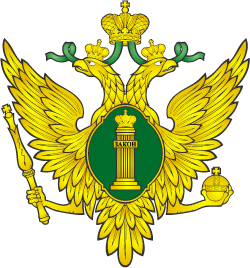 Законопроектная деятельность Минюста России в сфере федеративных отношений и местного самоуправления
67-ФЗ 
от 09.03.2016
Наделение органов государственной власти субъектов Российской Федерациии органов местного самоуправления полномочиями по увековечению памяти жертв политических репрессий  (внесены изменения в 3 законодательных акта).
Устранение пробелов правового регулирования в части отсутствия требований к кандидатам на замещение должностей глав муниципальных образований, избираемых по результатам конкурса. Распространение на таких кандидатов требований и ограничений, предусмотренные избирательным законодательством Российской Федерации. Также условиями конкурса на замещение должности главы муниципального образования могут быть предусмотрены требования к профессиональному образованию и (или) профессиональным знаниям и навыкам, которые являются предпочтительными для решения вопросов местного значения.
171-ФЗ
от 02.06.2016
865550-6 (подготовлен ко 2-ому чтению)
Законопроектом предусматривается установление сроков проведения органами прокуратуры проверочных мероприятий, а также сроков исполнения проверяемыми органами (организациями) требований прокурора о предоставлении необходимых документов, материалов, статистической и иной информации. Кроме того, определяется перечень информации, которую прокурор не вправе требовать у органа (организации).
МИНИСТЕРСТВО ЮСТИЦИИ РОССИЙСКОЙ ФЕДЕРАЦИИ
МИНИСТЕРСТВО ЮСТИЦИИ РОССИЙСКОЙ ФЕДЕРАЦИИ
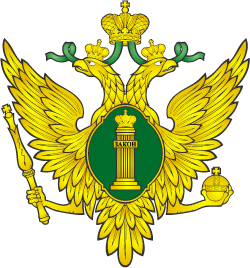 Законопроектная деятельность Минюста России в сфере федеративных отношений и местного самоуправления
768237-6 (принят в 1-ом чтении 01.07.2016)
Законопроект направлен на изменение формы учета мнения населения при преобразовании муниципальных образований в форме наделения городского поселения статусом городского округа, лишения городского поселения статуса городского округа, наделения городского поселения статусом сельского поселения, наделения сельского поселения статусом городского поселения.
1100781-6 (внесен в Государственную Думу ФС РФ 15.06.2016)
Законопроектом уточняется порядок отнесения в целях организации местного самоуправления территорий субъектов Российской Федерации или территорий отдельных муниципальных районов к территориям с низкой плотностью либо территориям с высокой плотностью сельского населения.
1100712-6
(внесен в Государственную Думу ФС РФ 15.06.2016)
Законопроект разработан в целях совершенствования деятельности в сфере государственной регистрации уставов муниципальных образований с учетом предложений территориальных органов Министерства юстиции Российской Федерации, подготовленных по результатам обобщения их работы. Также предусматривается возможность отзыва главой муниципального образования документов, представленных на государственную регистрацию и возможность обжалования решений территориальных органов Минюста России не только в суд, но и в центральный аппарат Минюста России.
МИНИСТЕРСТВО ЮСТИЦИИ РОССИЙСКОЙ ФЕДЕРАЦИИ
МИНИСТЕРСТВО ЮСТИЦИИ РОССИЙСКОЙ ФЕДЕРАЦИИ
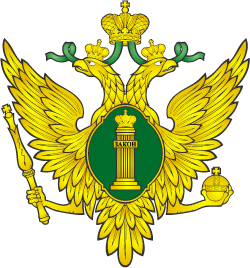